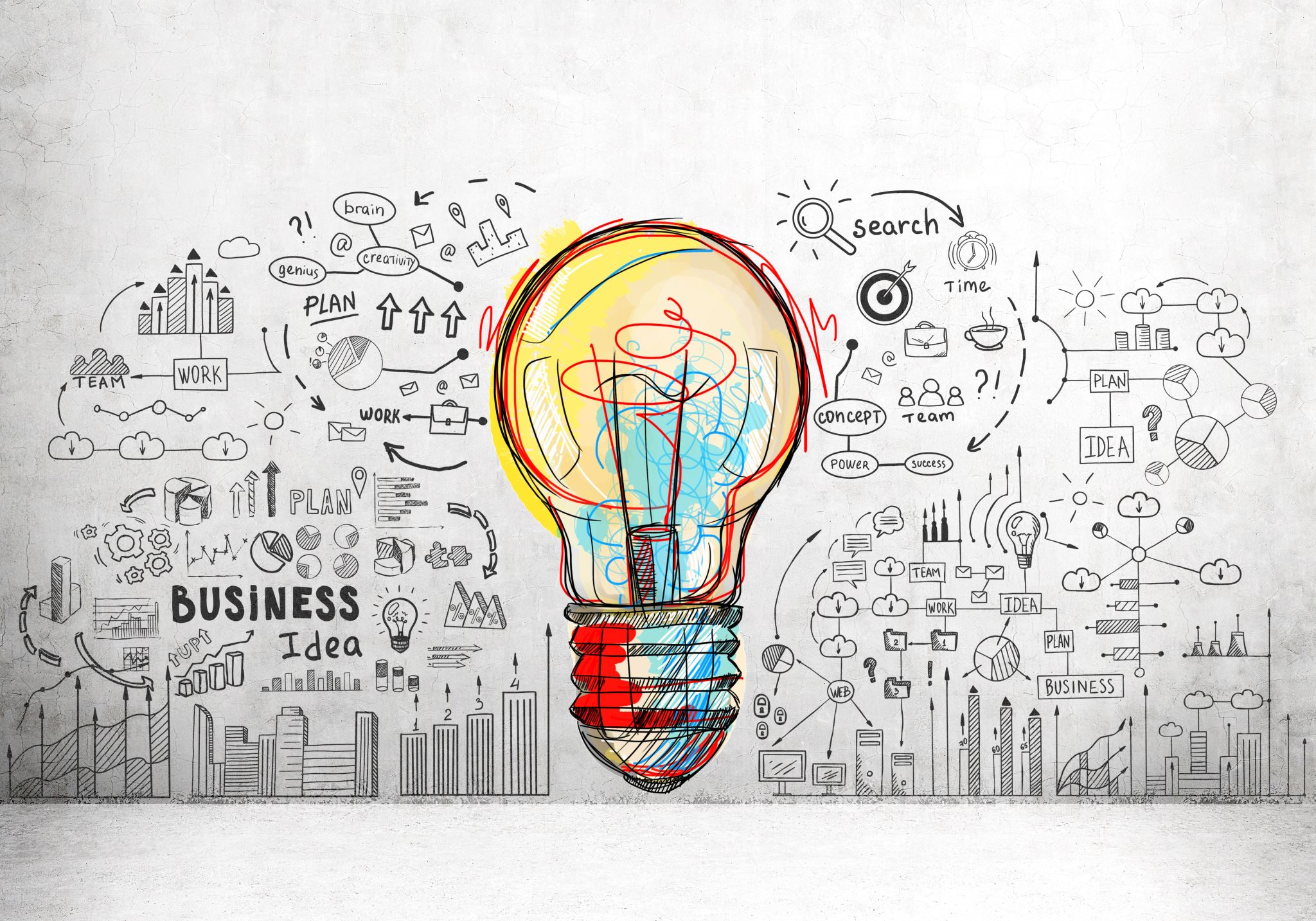 Gomerina uloga u Hoš 1-3
Kolegi: Proroštvo i apokaliptika
Student: Karlo Špoljarić
Profesor: p. Niko Bilić
Tko je Hošea
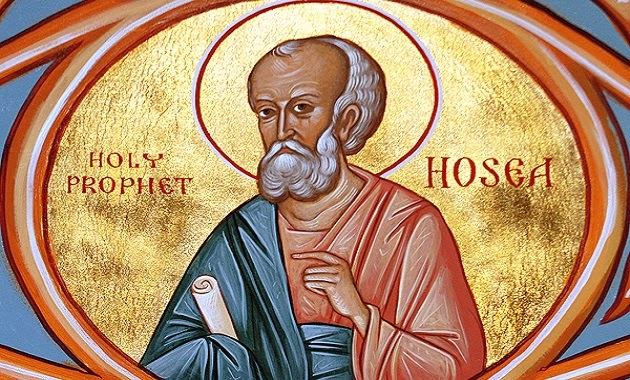 Posljednji prorok podrijetlom sa sjevera
Zadaća nije bila samo prenijeti Božju poruku drugima, već mu je bila i na „teret“
This Photo by Unknown Author is licensed under CC BY-SA
5/9/2023
2
Uloga Gomere
Bog koji sudi ali ujedno i ljubi
Ljubav koja razočarava ali i spašava
Slika zaručnika i zaručnice / muža i žene / roditelja i djece
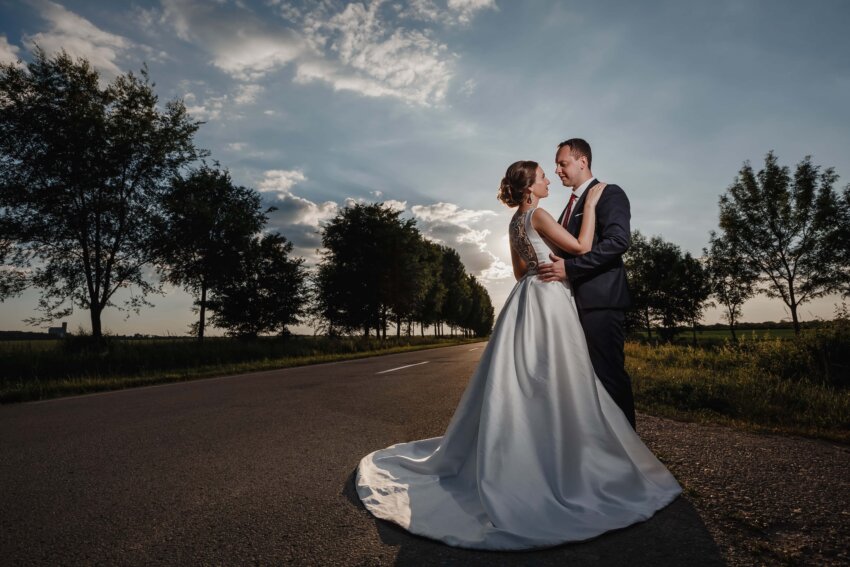 5/9/2023
3
Povijesno politički kontekst
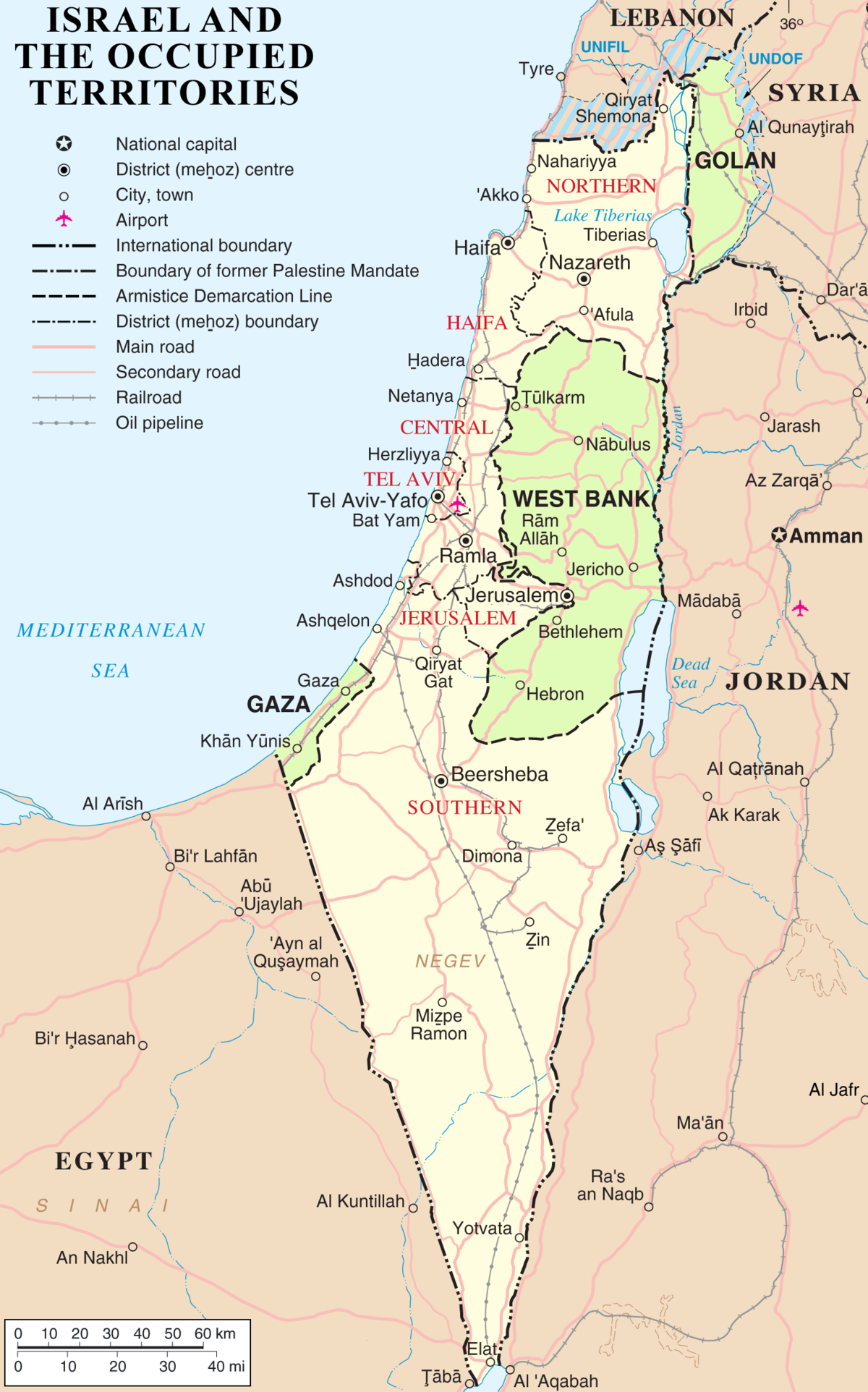 Ranije obrađen!
Danak koji trpi Sjeverno Kraljevstvo 
Asirsko pustošenje
Miješanje pučanstva
This Photo by Unknown Author is licensed under CC BY-SA
5/9/2023
4
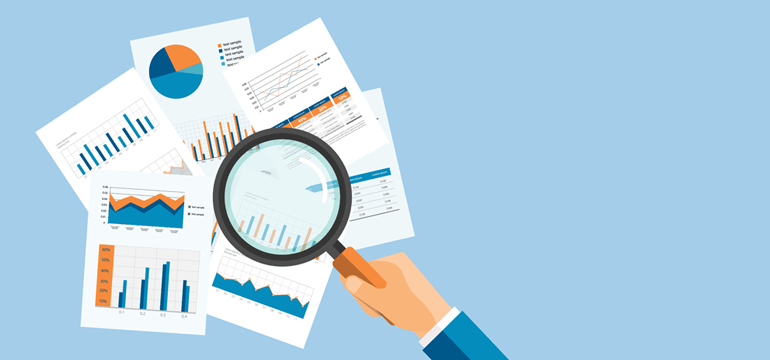 Što stoji uz ime Hošea
Sin oca Berija i muž žene Gomere
5/9/2023
5
This Photo by Unknown Author is licensed under CC BY-NC-ND
Gomerina djeca
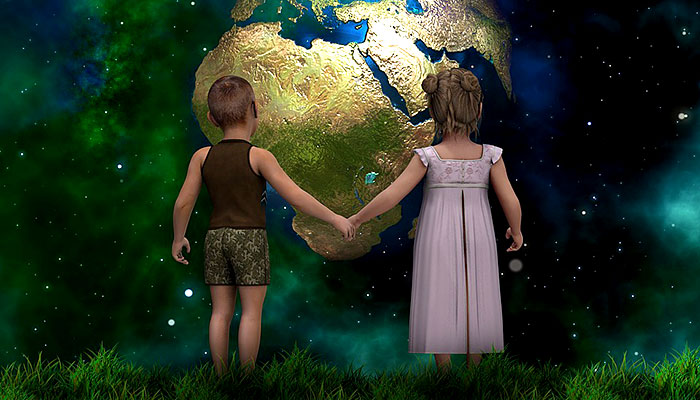 Jizre’el
Lo Ruhamâ
Lo Ammi
This Photo by Unknown Author is licensed under CC BY-SA
5/9/2023
6
Opis HošeE
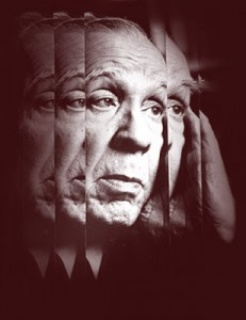 „Gospodin je spasio“
Čovjek osjećaja
Bog progovora preko Hošeinog osobnog života
This Photo by Unknown Author is licensed under CC BY-SA-NC
5/9/2023
7
Uloga HošeE
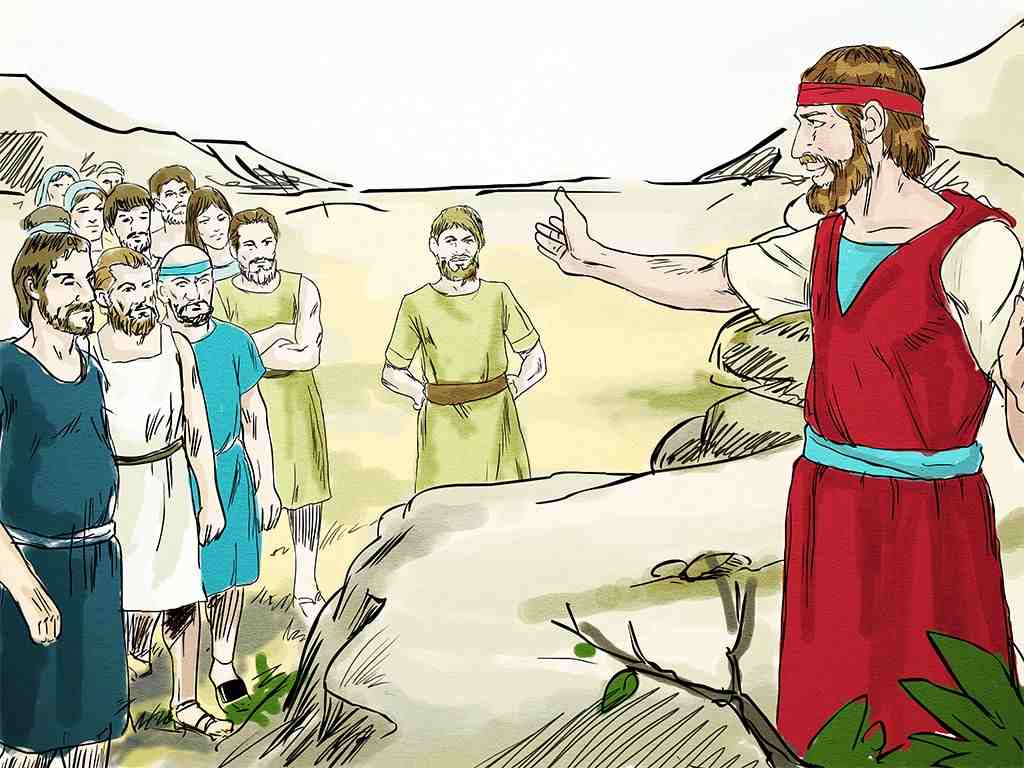 Djeluje na mjestima okupljanja ljudi u Sjevernom Kraljevstvu
Obični građanin?
Svećenik ili kraljevski službenik?
Levit?
Djeluje oko 750.-725. g. pr. Kr.
This Photo by Unknown Author is licensed under CC BY-NC
5/9/2023
8
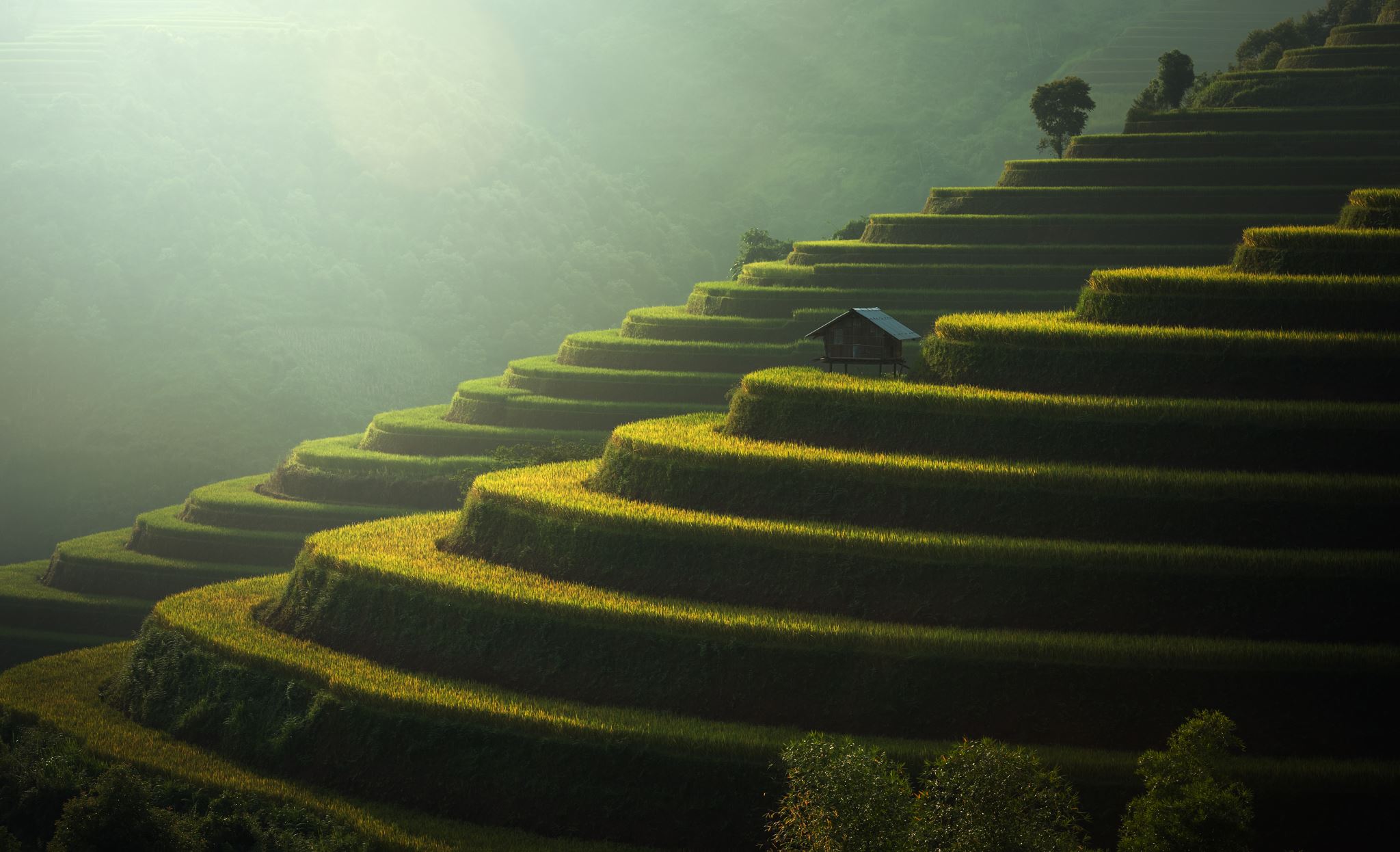 Struktura Knjige
Dva, tri ili četiri dijela!
5/9/2023
9
Podjela bibličara R. Martin-AcHarda
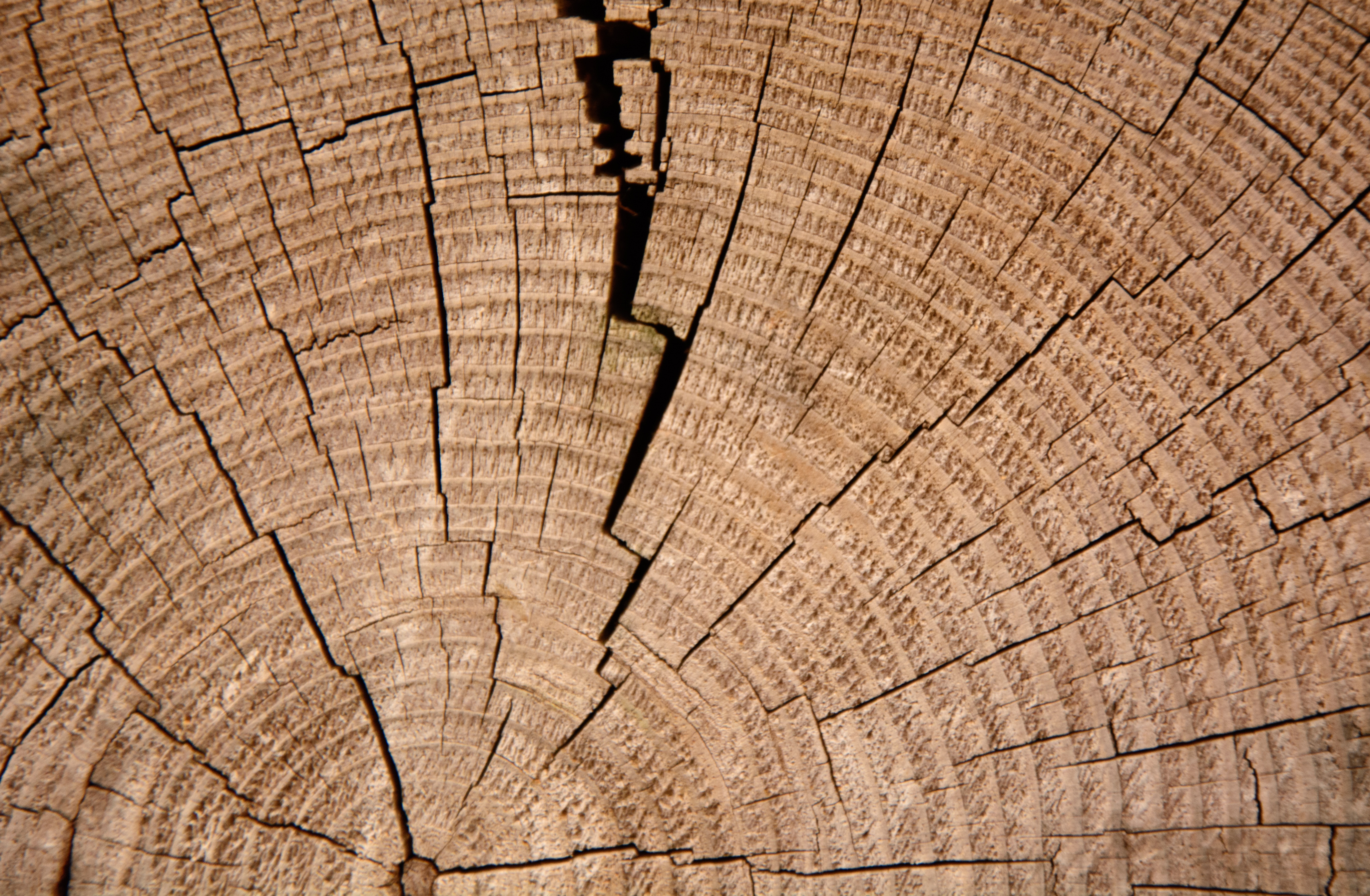 Prvi dio Hoš 1-3
Drugi dio Hoš 3-14
Hoš 1-3
a) 1,2-9 prijetnja/sud; 2,1-3 obećanje
b) 2,4-15 prijetnja/sud; 2,16-25 obećanje
c) 3, 1-4 prijetnja/sud; 3,5 obećanje
5/9/2023
10
Struktura bibličara L. Alonso SchÖkel i J.L. Sicre Diaz
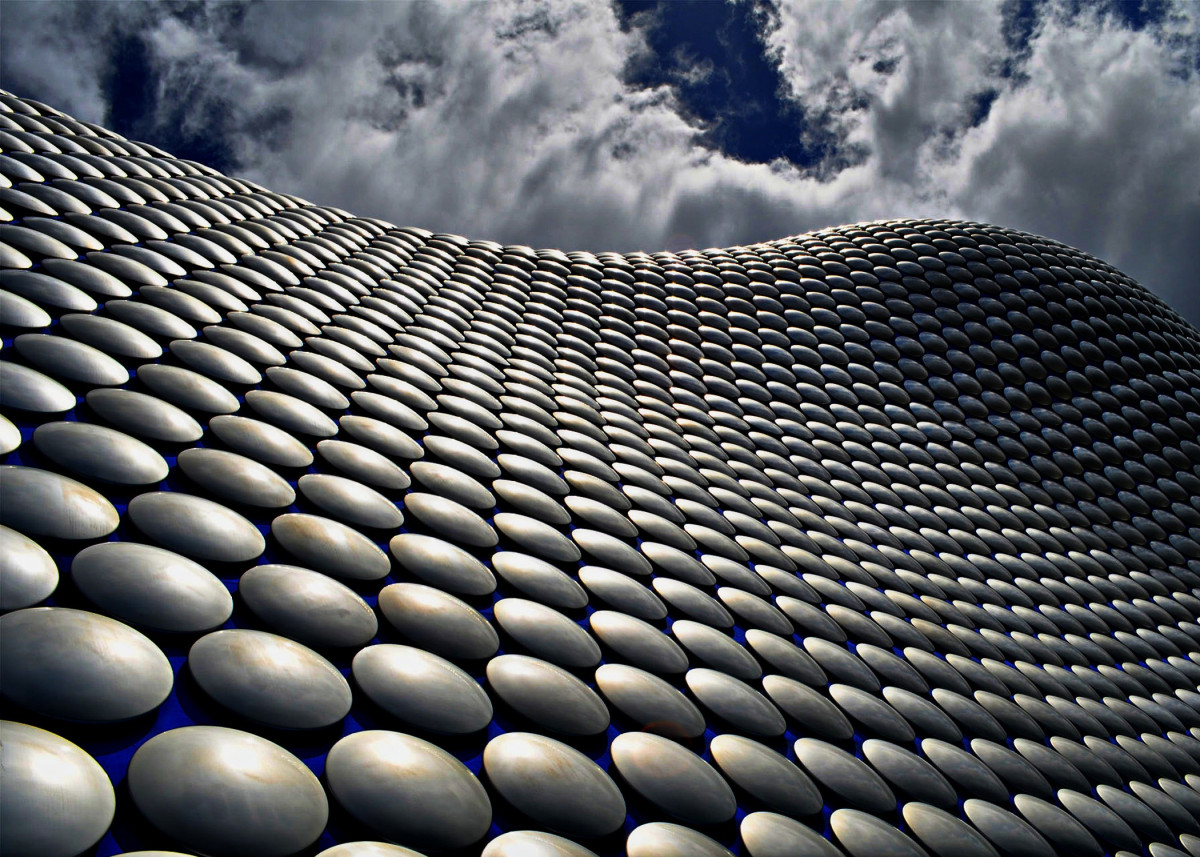 a) 3,1-5 autobiografsko izvješće
b) 1,2-9 biografsko izvješće
c) 2,4-17 spjev o odnosu zaručnika i zaručnice
d) 2,1-3.18-25 različiti orakuli spasenja
5/9/2023
11
Tko je Gomera?
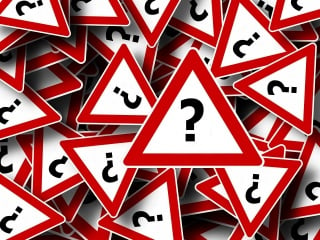 Žena bludnica?
Postala bludnica prevarivši Hošeu – nevjerna žena?
Niti bludnica niti nevjerna žena?
This Photo by Unknown Author is licensed under CC BY-SA
5/9/2023
12
Glagol „Bludničiti”
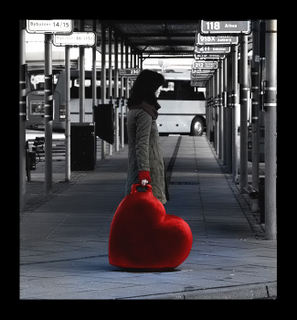 Imperativ Hošei „Oženi se bludnicom”
Heb. znh = bludničiti
Stavlja se na pozornicu = odnos Boga i naroda
U odnos stavljene žena, djeca i zemlja
This Photo by Unknown Author is licensed under CC BY-ND
5/9/2023
13
Gomera
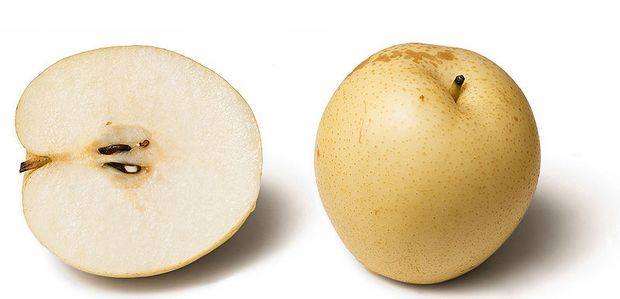 Uz nju ime ešet zenunim = žena bludnica
Žena koja ima odnose izvan bračne zajednice
Bludničenje vezano uz kult boga Baala
Teološki = odvraćanje od Gospodina i prianjanje uz druge bogove
This Photo by Unknown Author is licensed under CC BY
5/9/2023
14
Djeca bludnička
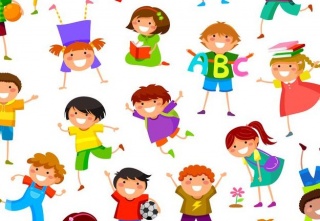 Imena djece simbolično prikazuju odnos naroda i Gospodina
Jizre’el = „Bog koji sije i oplođuje” ali i plodna ravnica pokolja
Lo Ruhamâ = „Ne mila”
Lo Ammi = „Ne narod moj”
This Photo by Unknown Author is licensed under CC BY-SA
5/9/2023
15
Zemlja bludnica
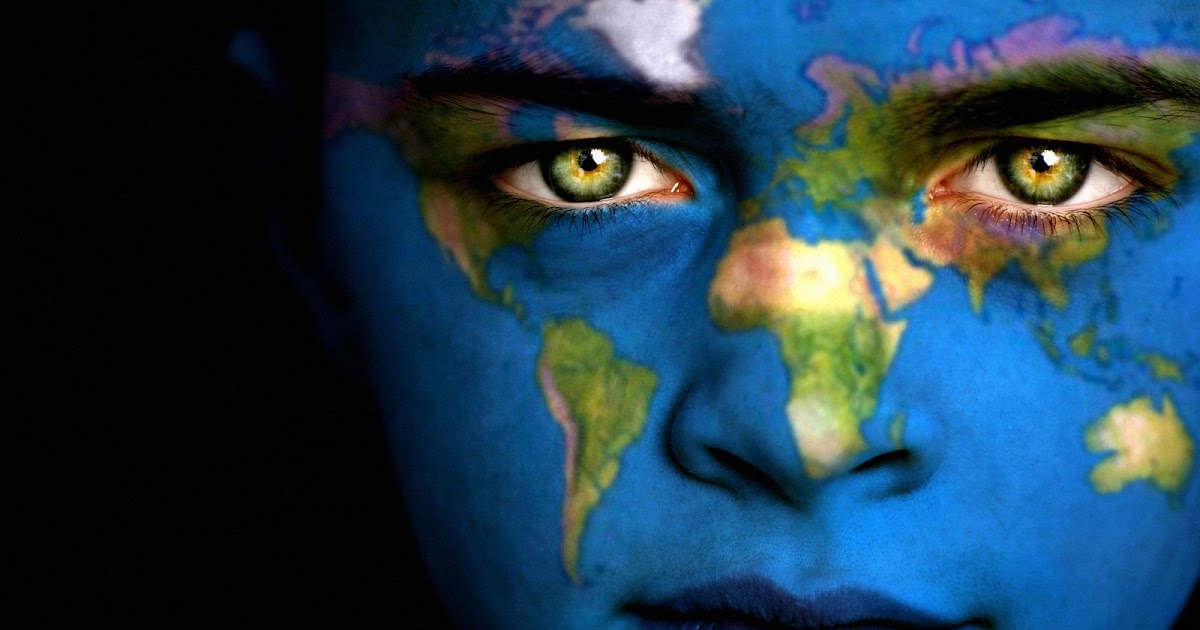 Ne spominje se bludnički narod, već zemlja bludnička
Zemlja je dar Boga
Čovjeku povjerena na upravljanje
Umjesto blagoslova prokletstvo
This Photo by Unknown Author is licensed under CC BY-NC
5/9/2023
16
Gomera Predstavlja
Sliku iskrivljene ljubavi bez istinske spoznaje
Cjelokupni narod

vjernog zaručnika

Ne narod postaje narod
Ne mila postaje mila
Istinska ljubav kojom ljubi nas
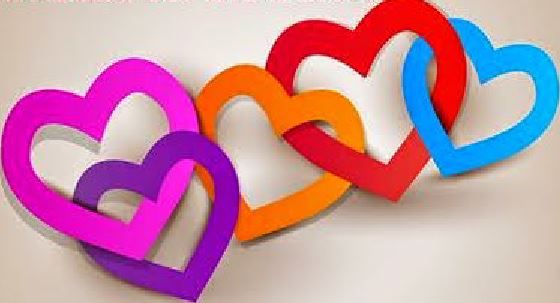 Hošea Predstavlja
Gospodinova ljubav:
This Photo by Unknown Author is licensed under CC BY-ND
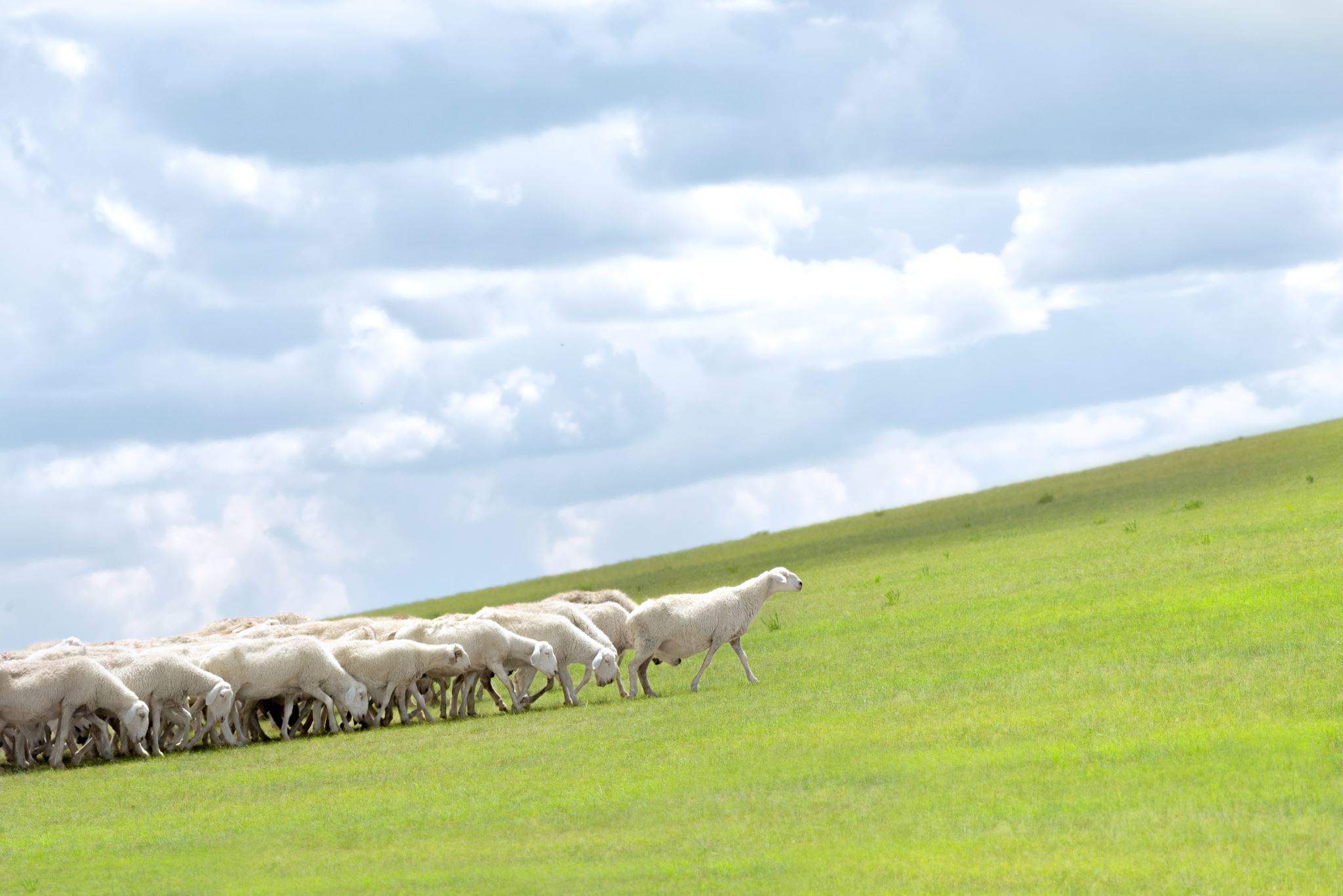 KrajHvala na Pažnji!
5/9/2023
18